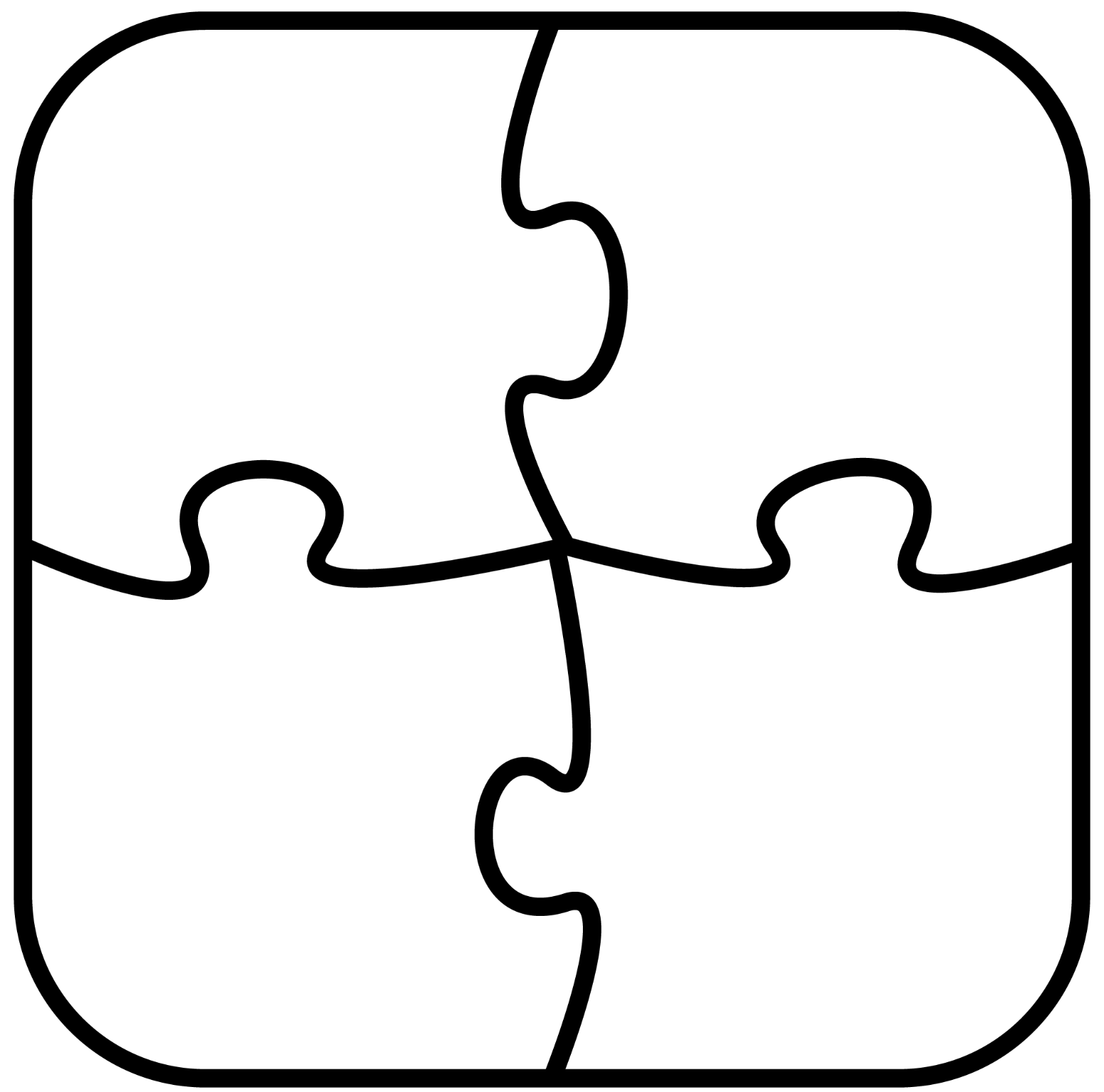 26%
26
____
0,26
100
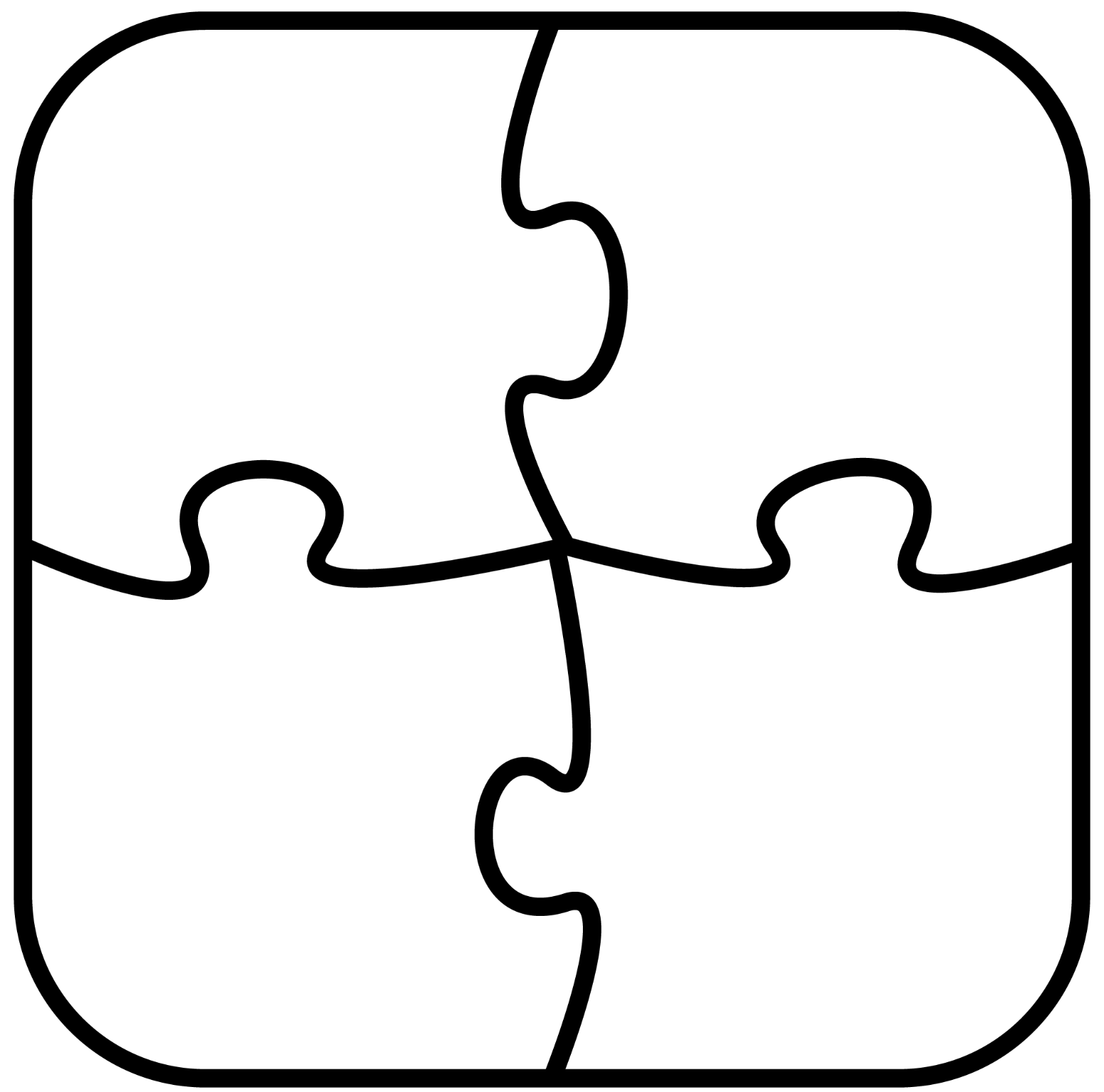 27%
27
____
0,27
100
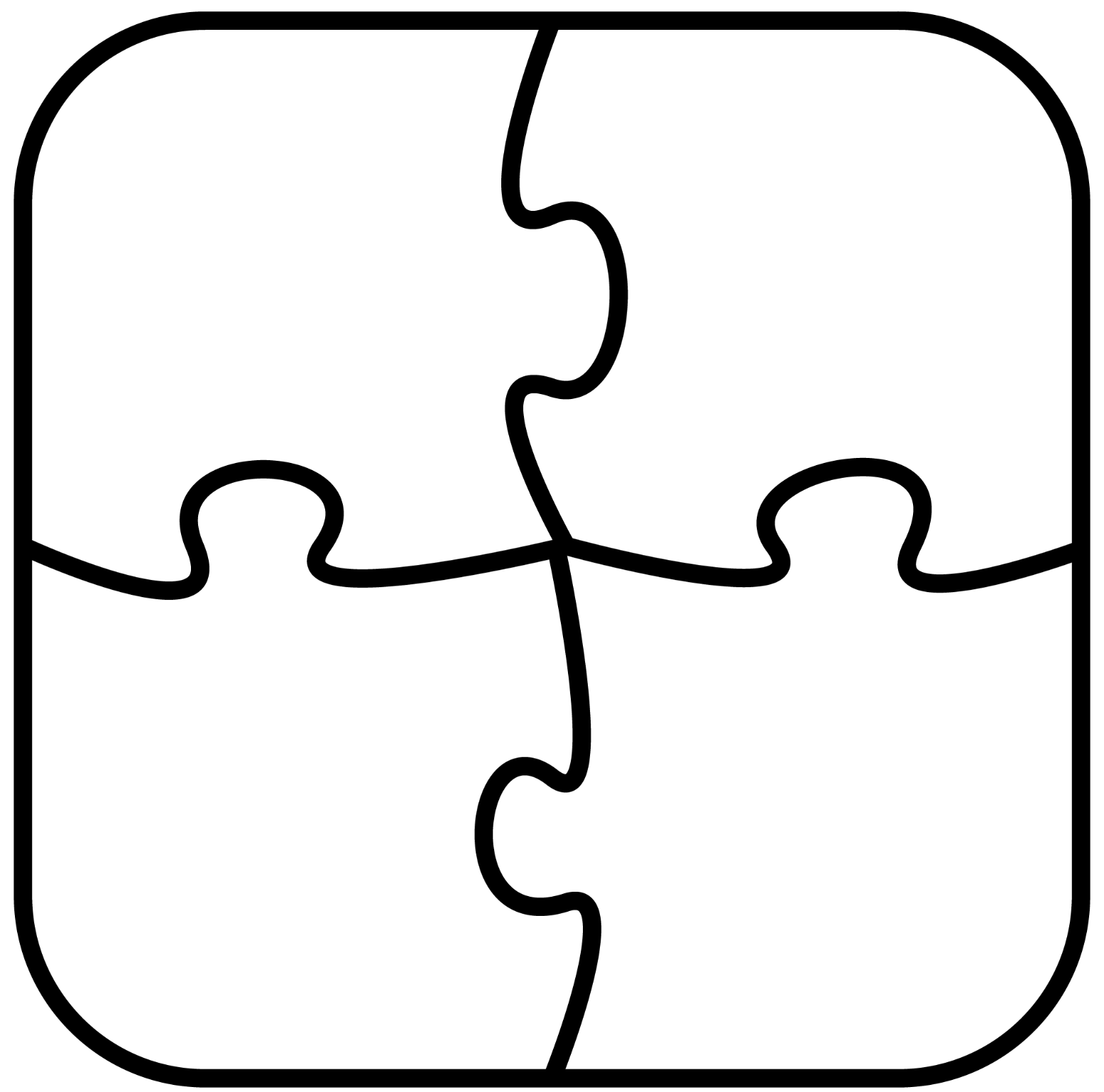 28%
28
____
0,28
100
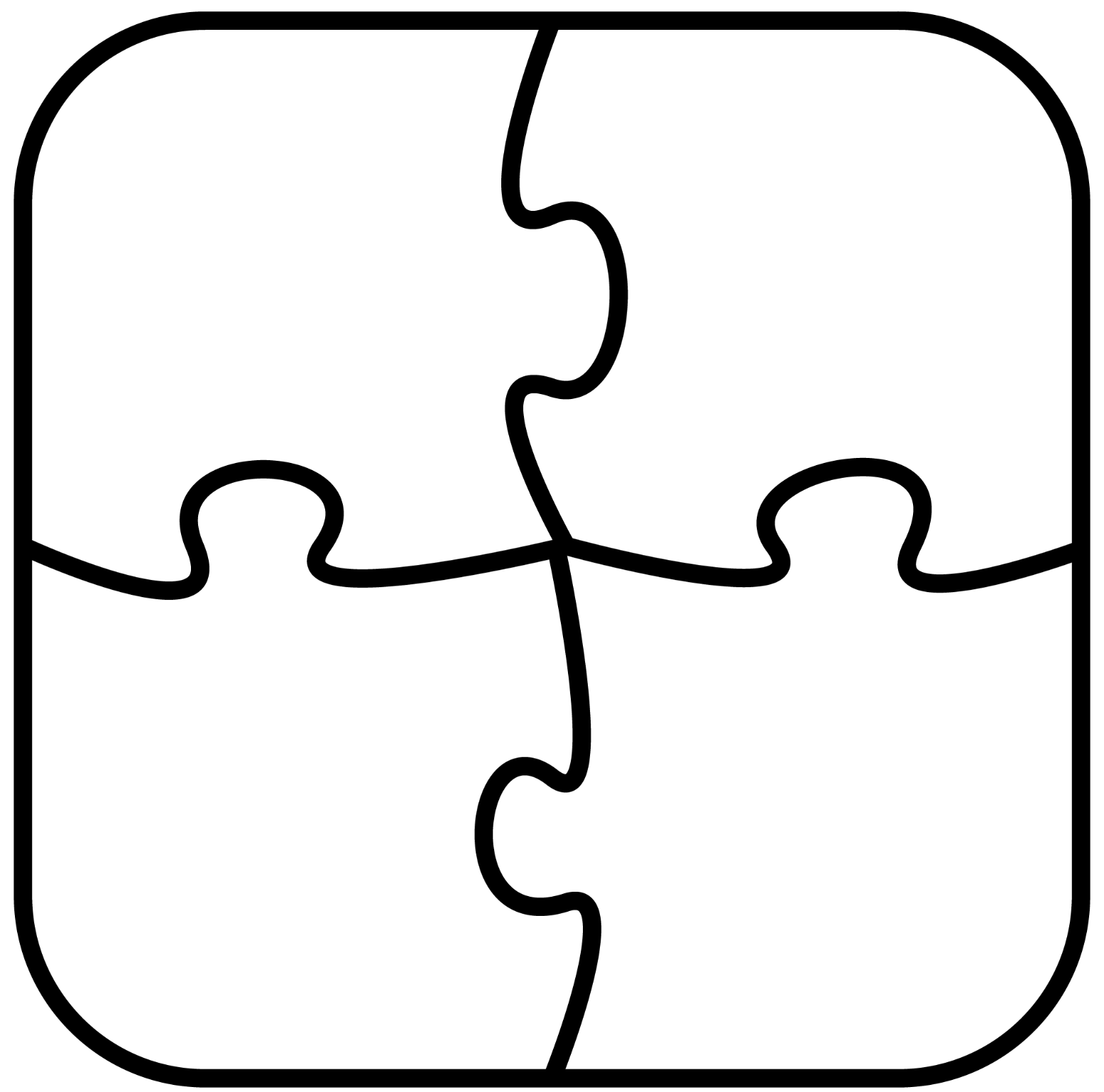 29%
29
____
0,29
100
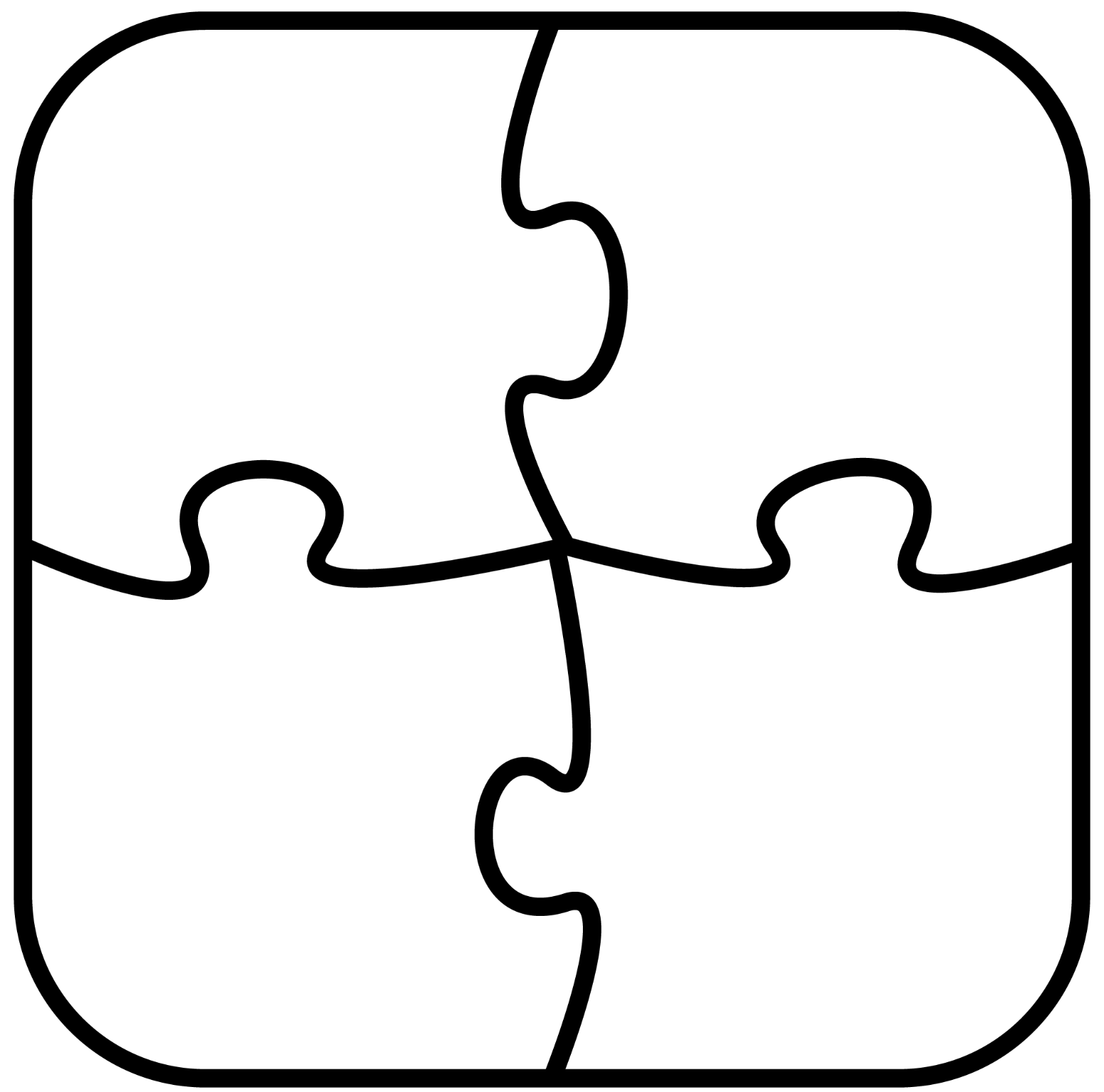 30%
30
____
0,30
100
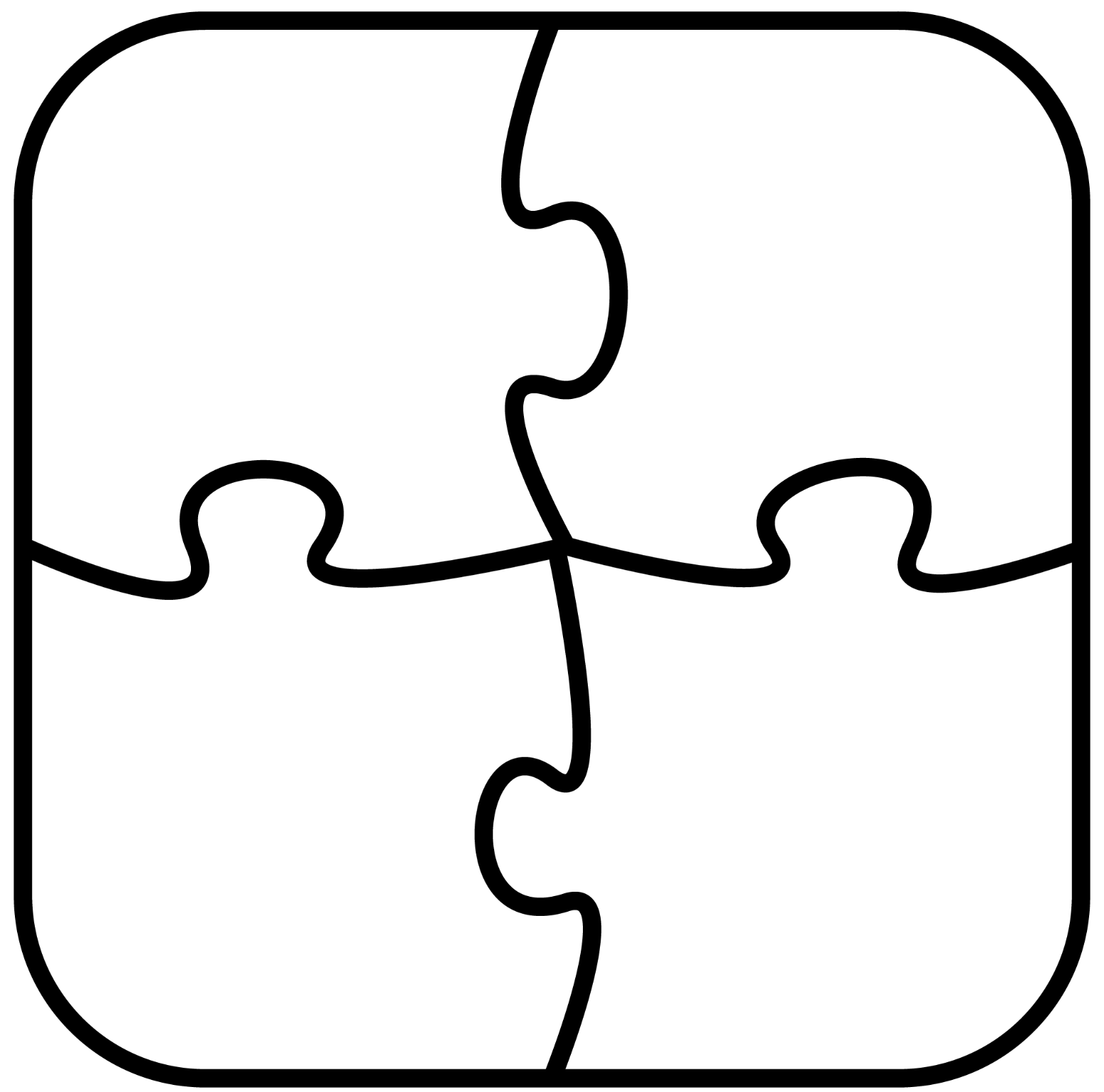 31%
31
____
0,31
100
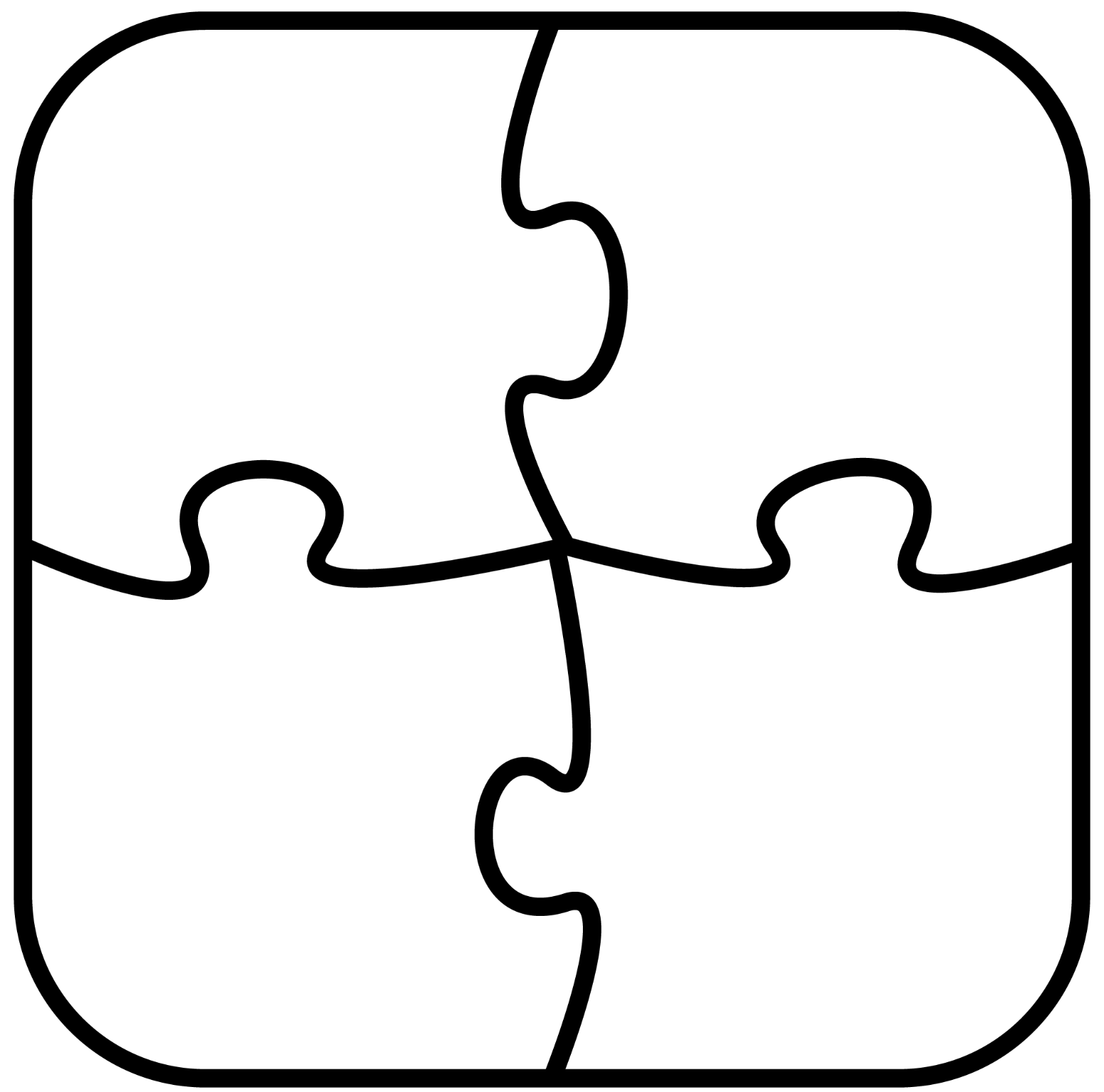 32%
32
____
0,32
100
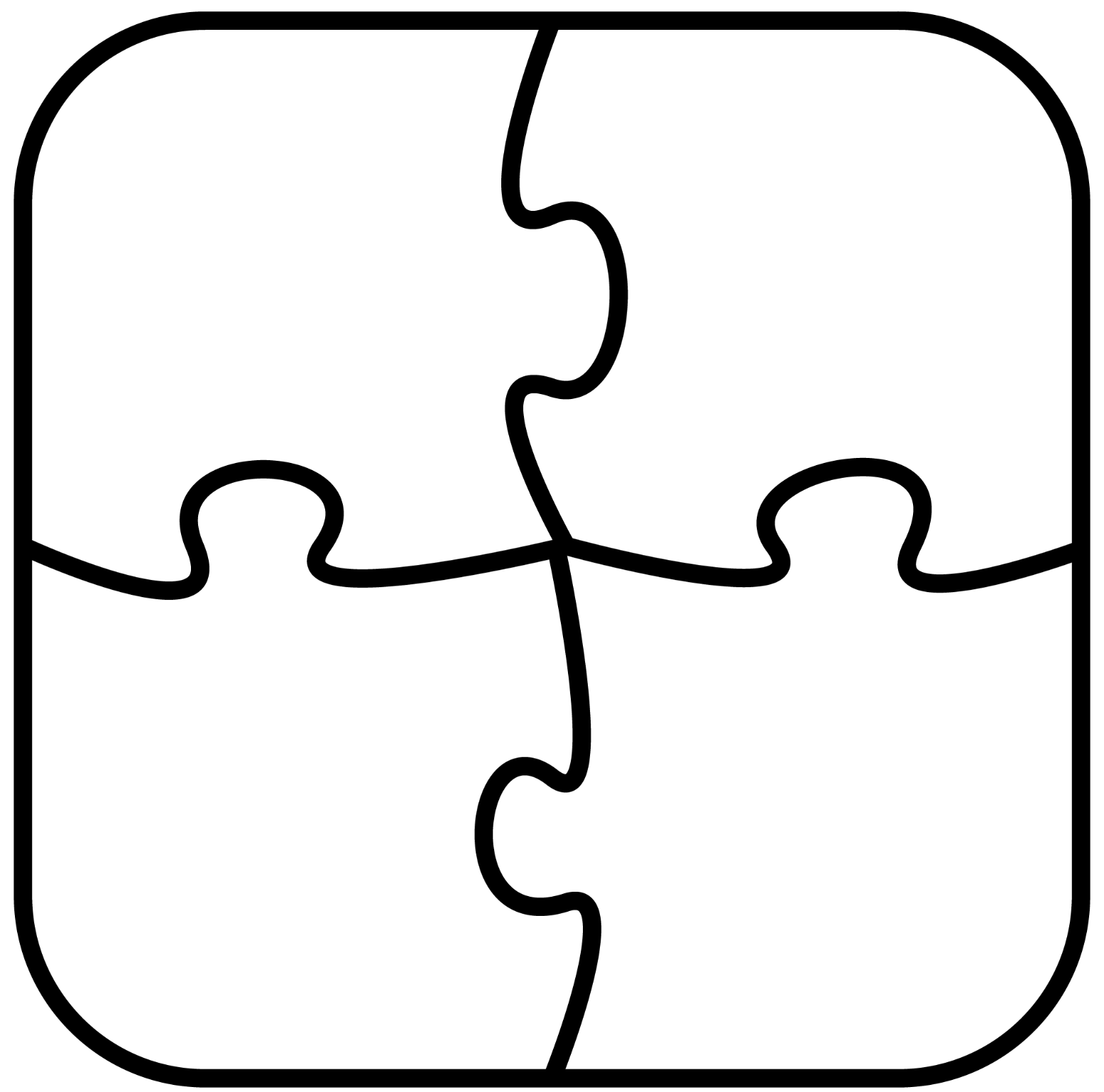 33%
33
____
0,33
100
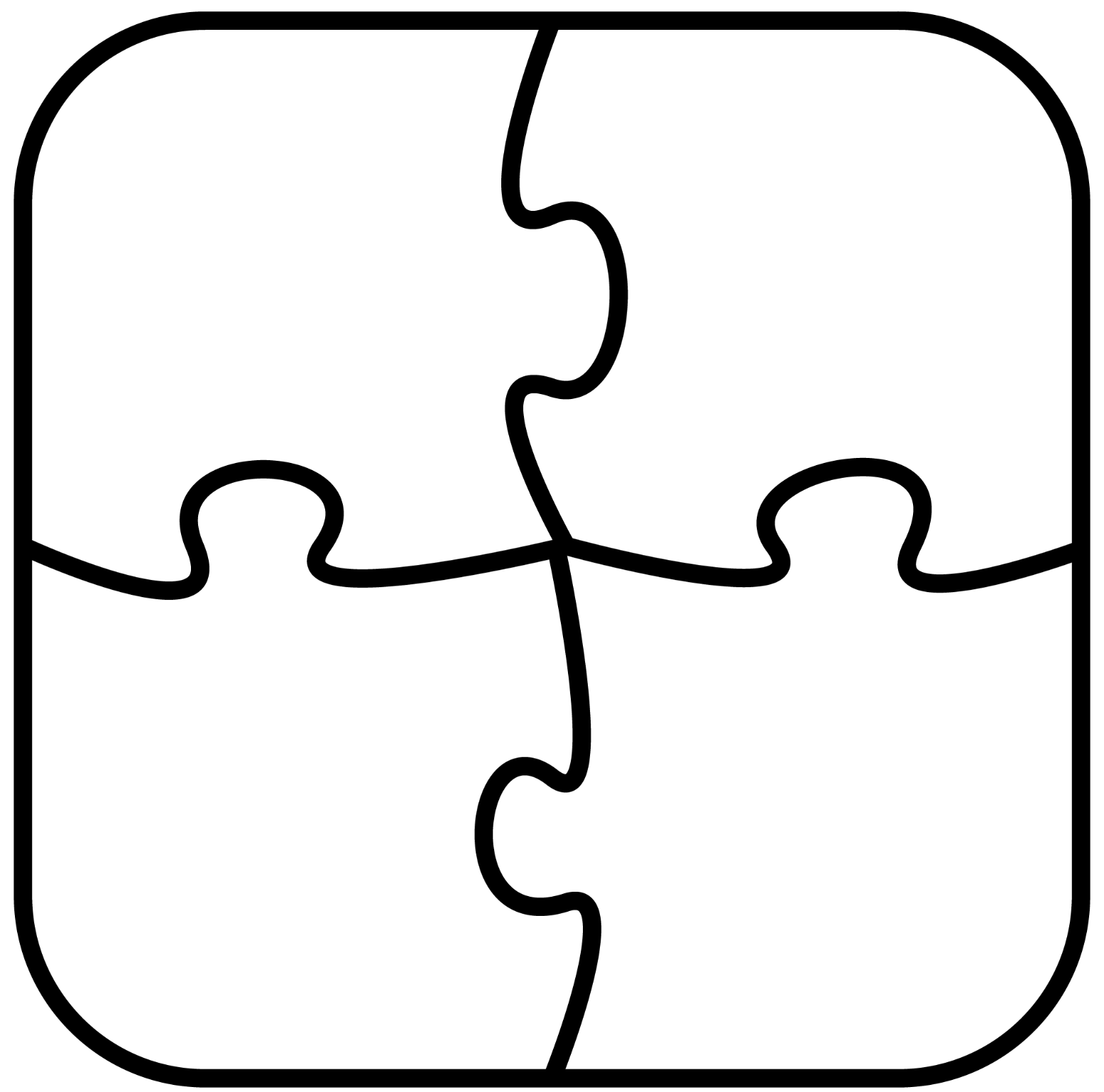 34%
34
____
0,34
100
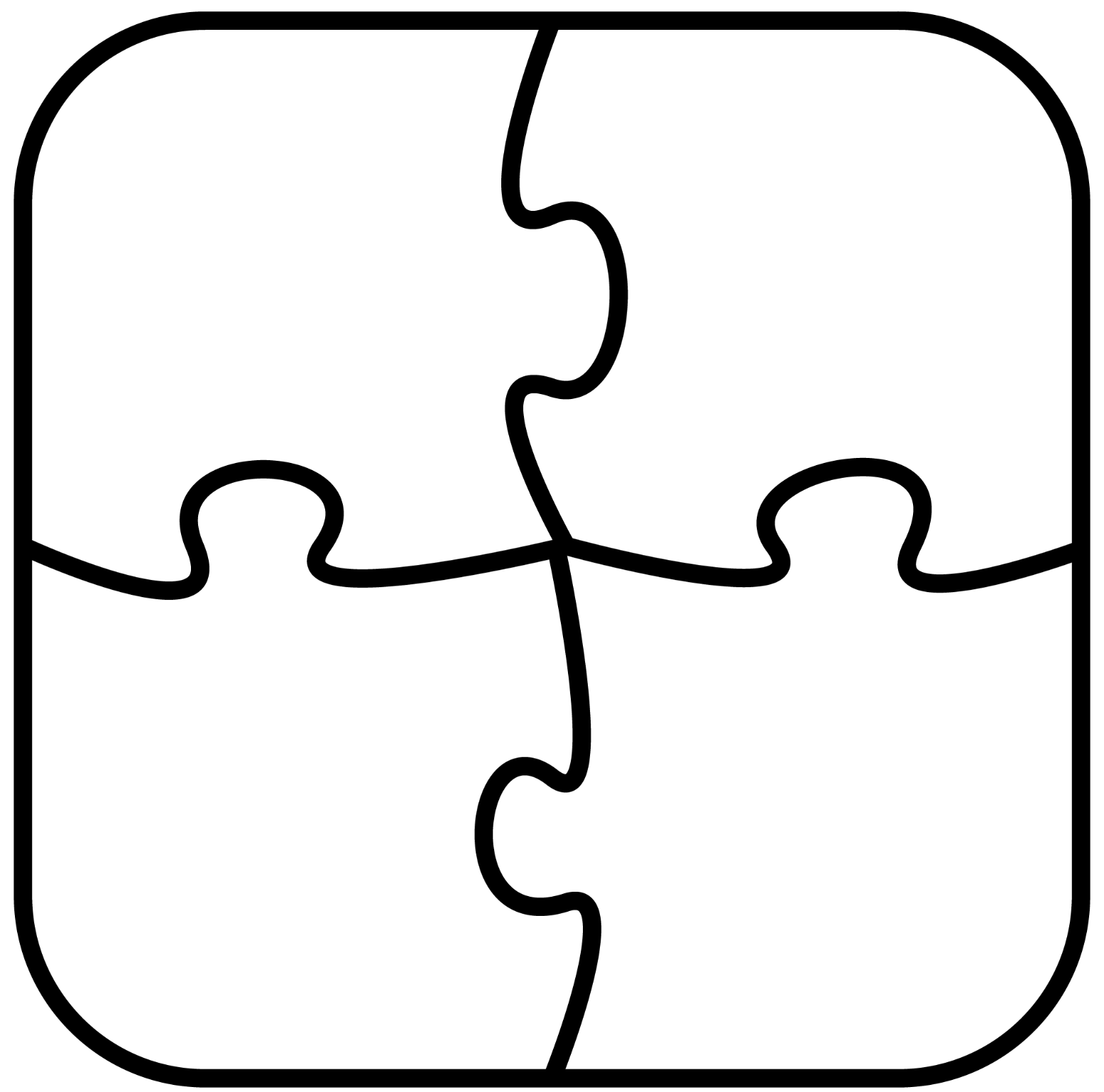 35%
35
____
0,35
100
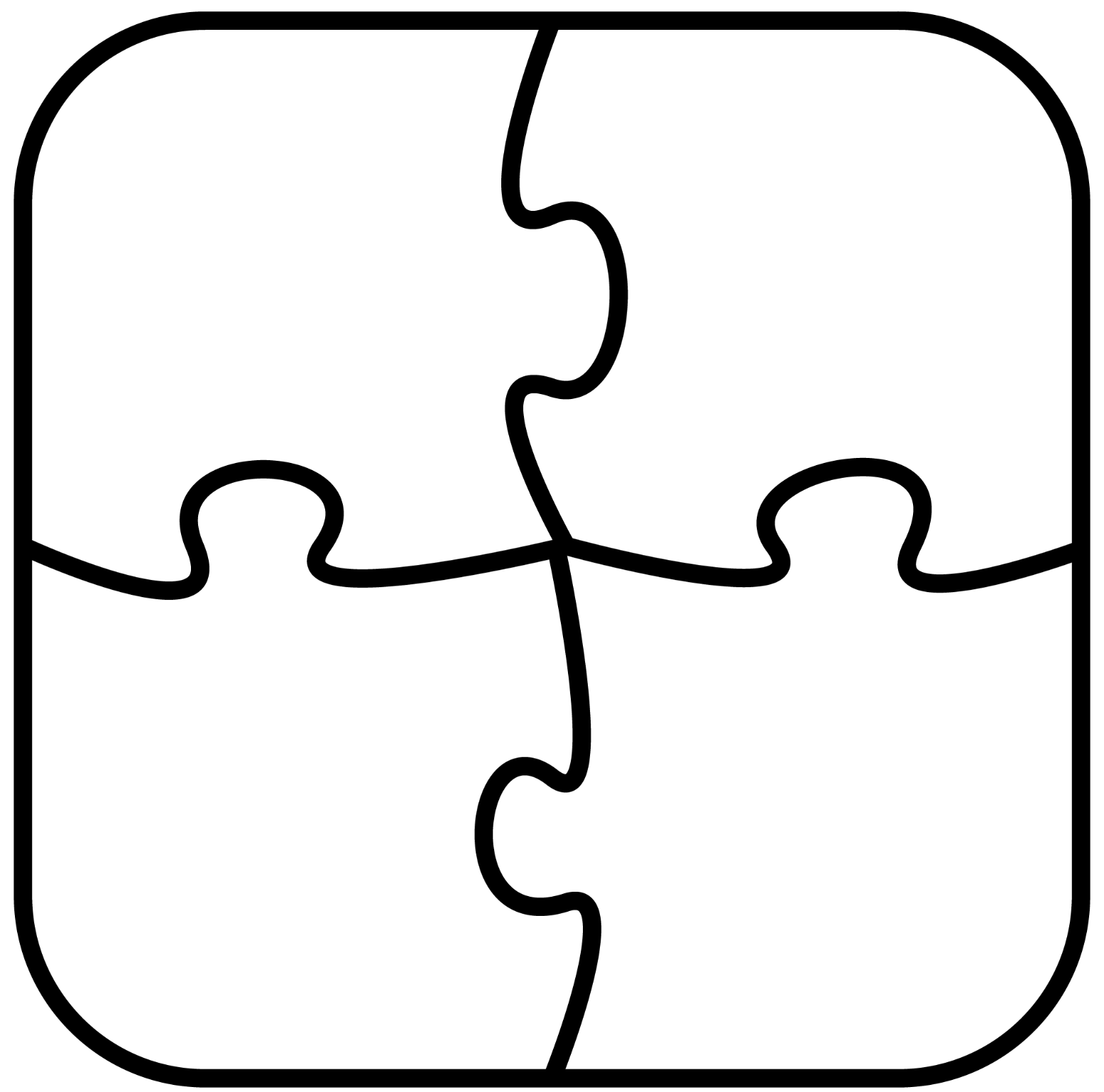 36%
36
____
0,36
100
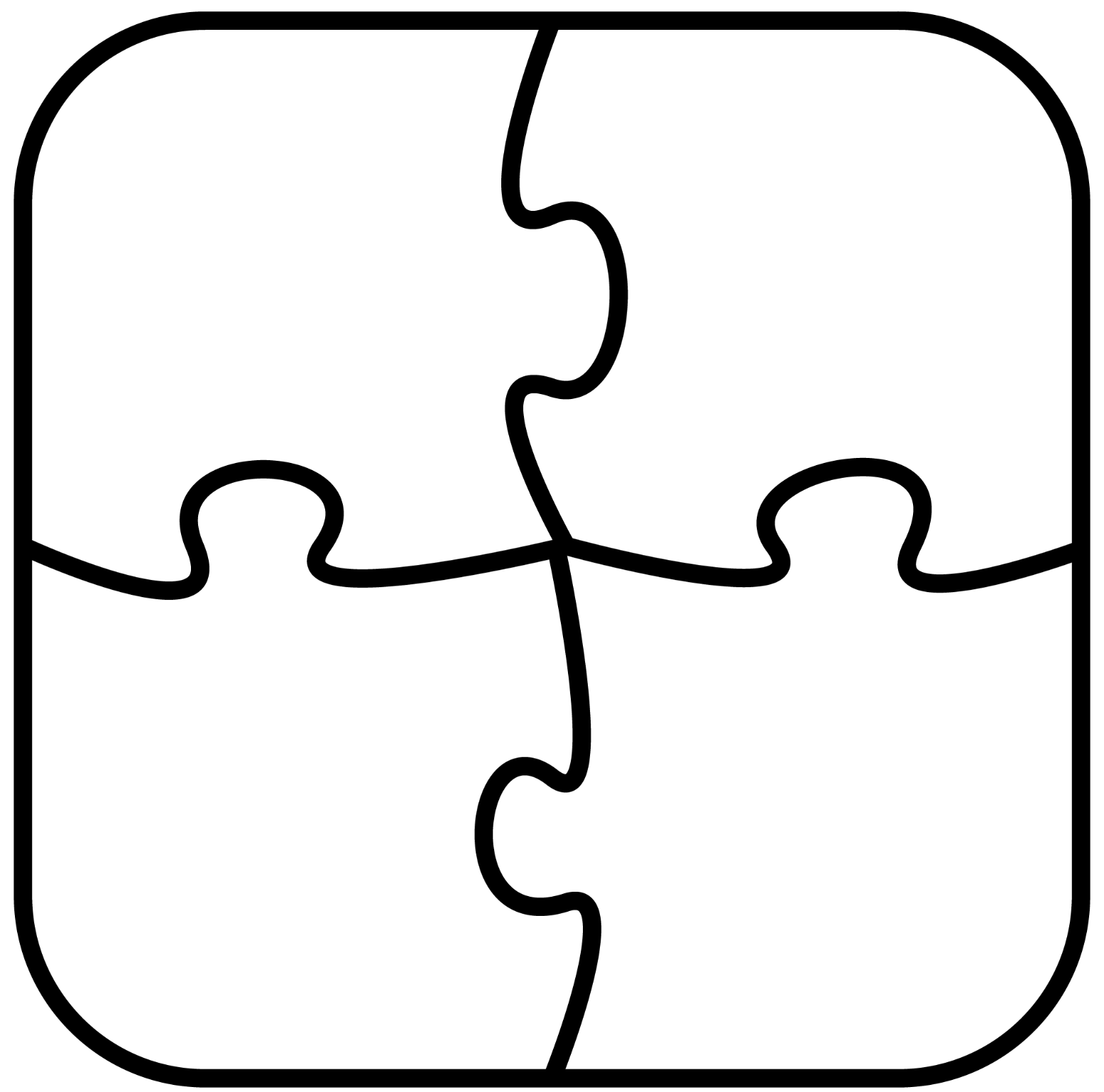 37%
37
____
0,37
100
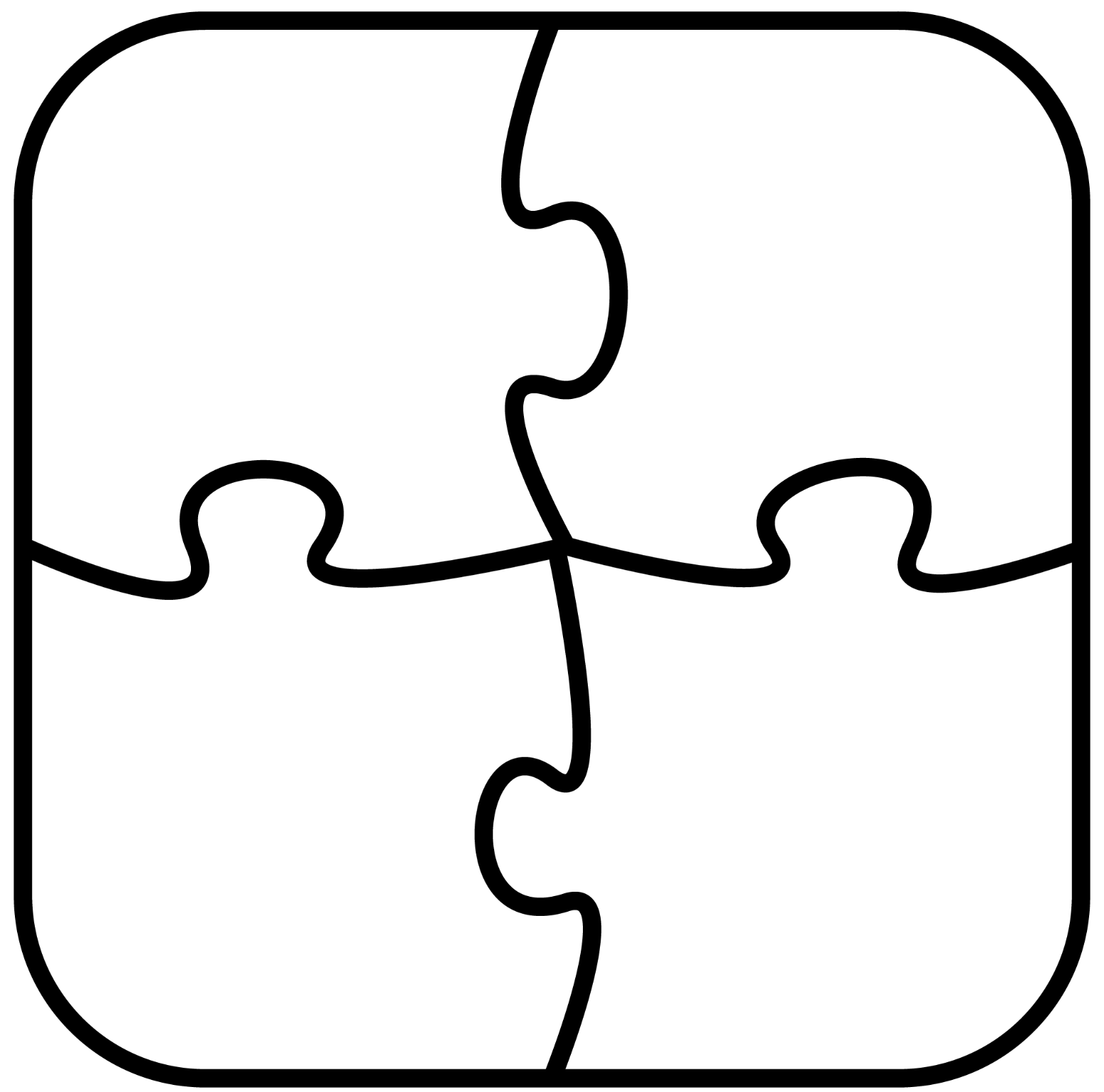 38%
38
____
0,38
100
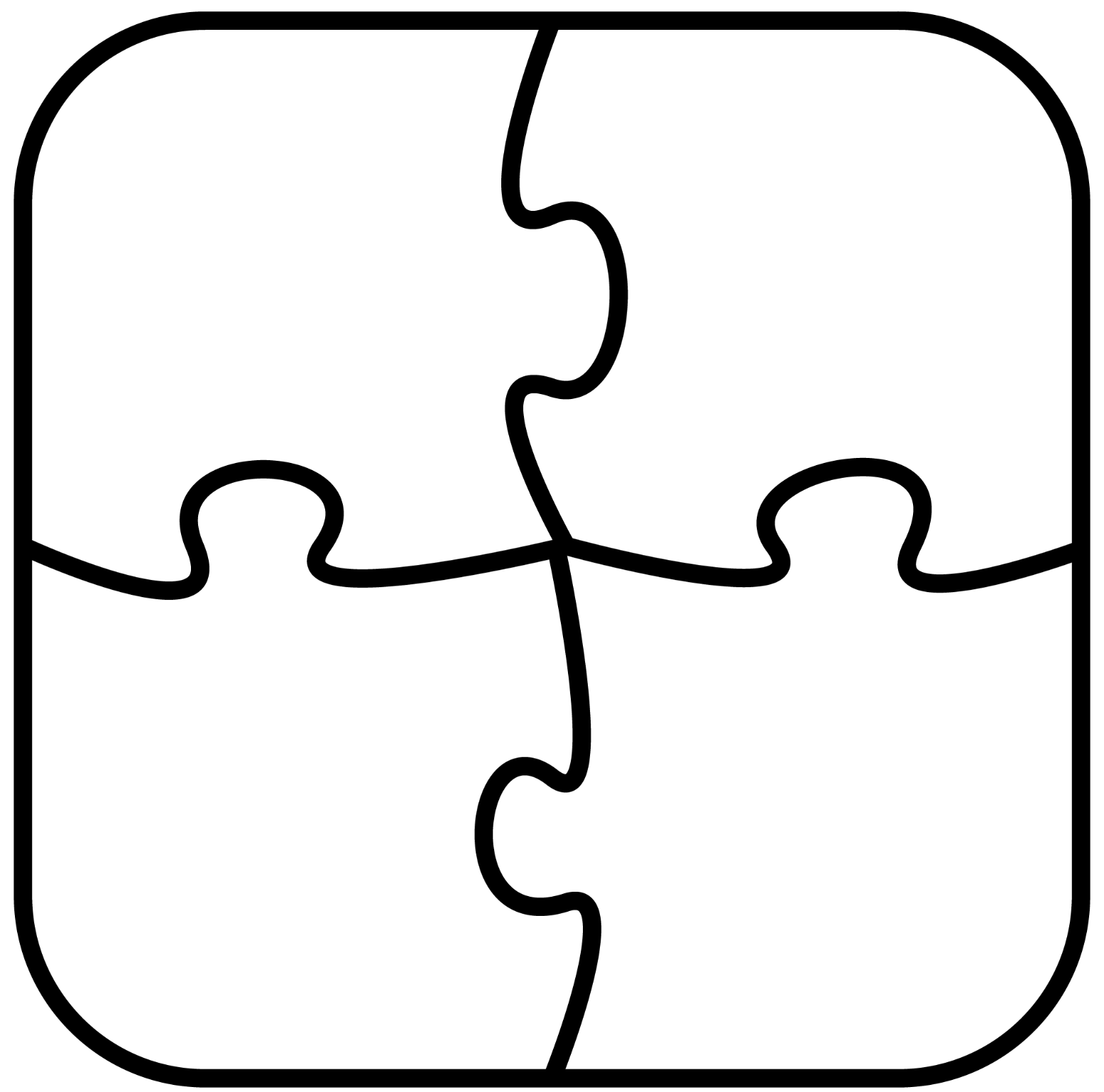 39%
39
____
0,39
100
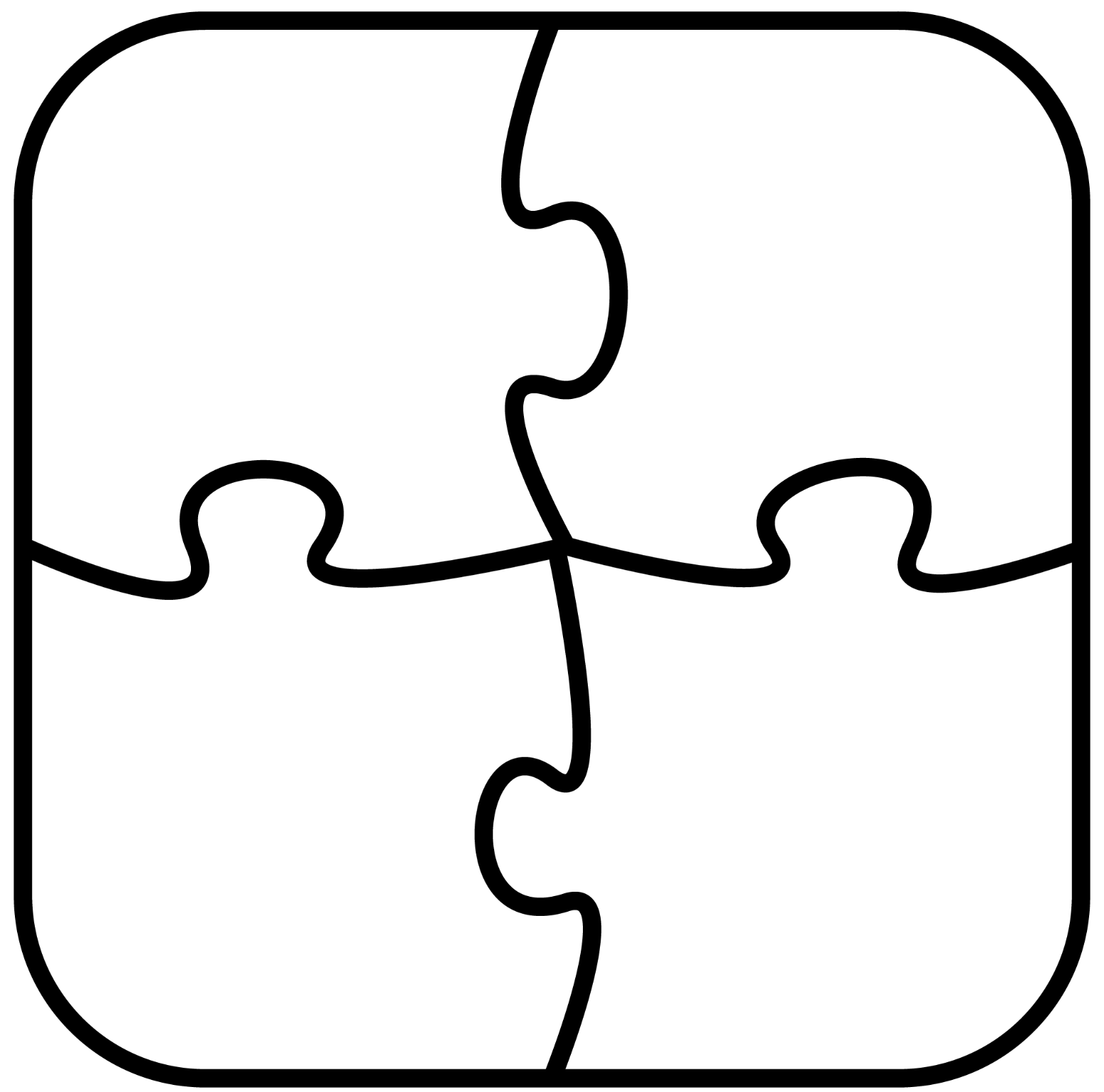 40%
40
____
0,40
100
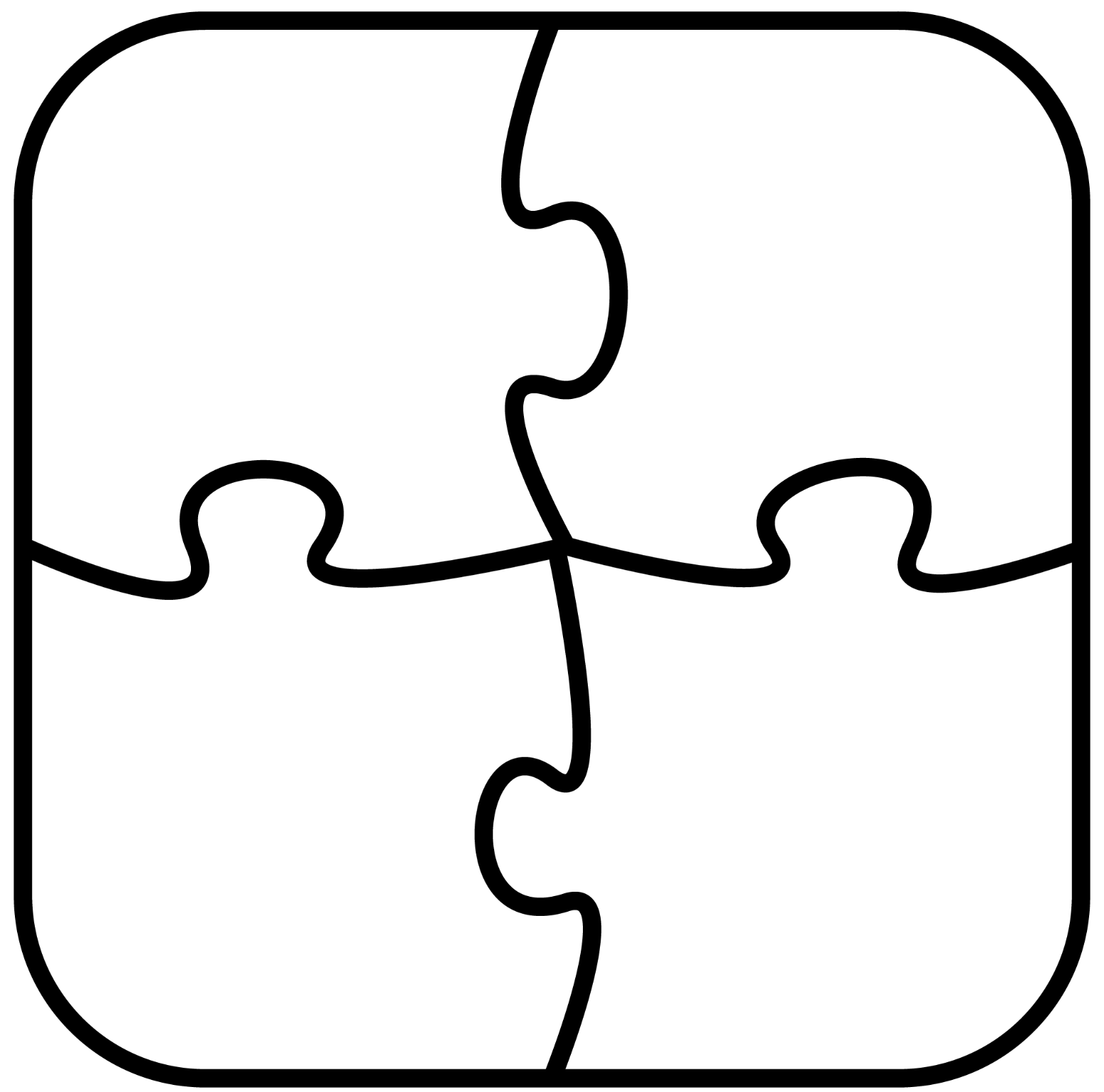 41%
41
____
0,41
100
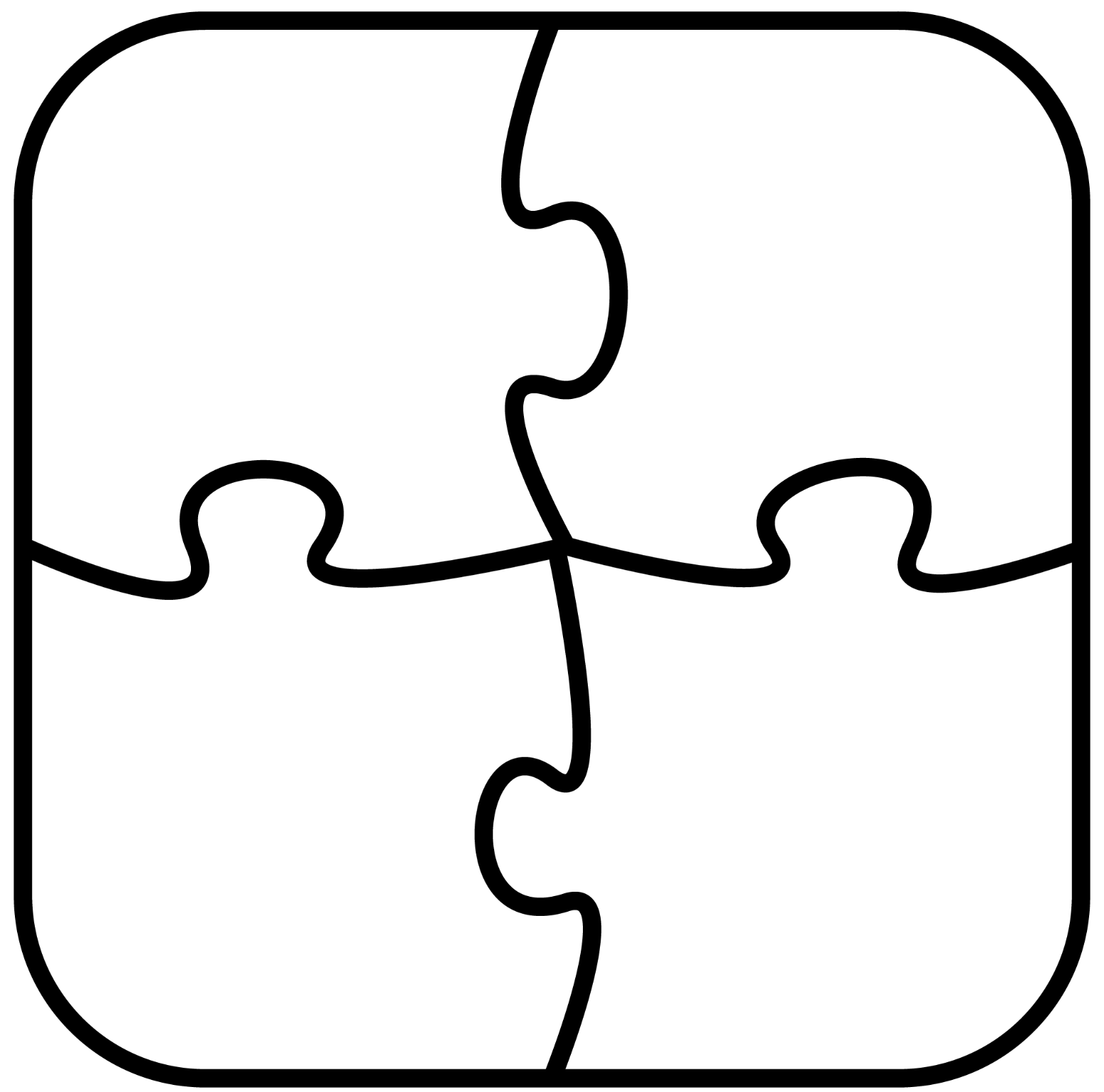 42%
42
____
0,42
100
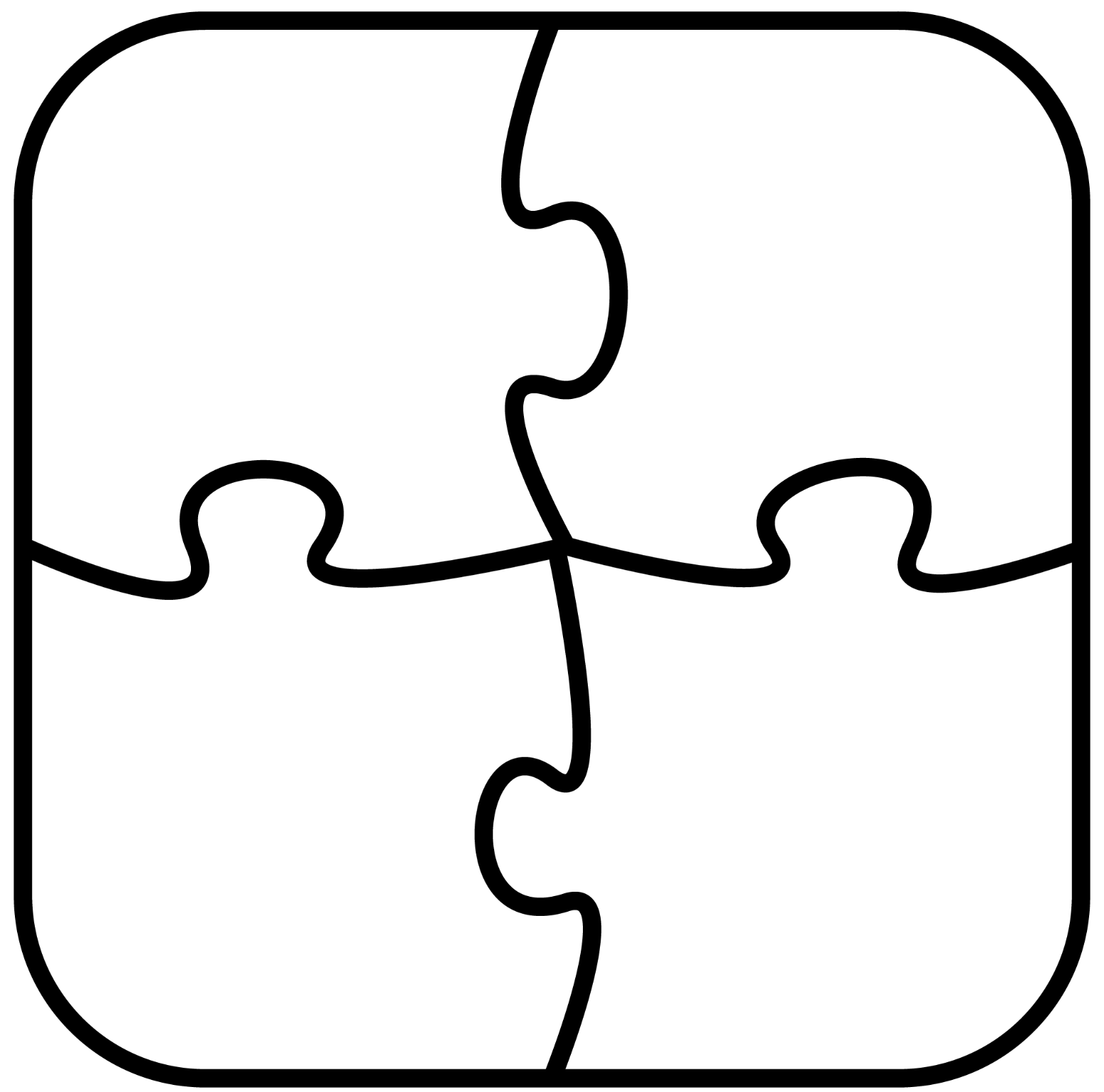 43%
43
____
0,43
100
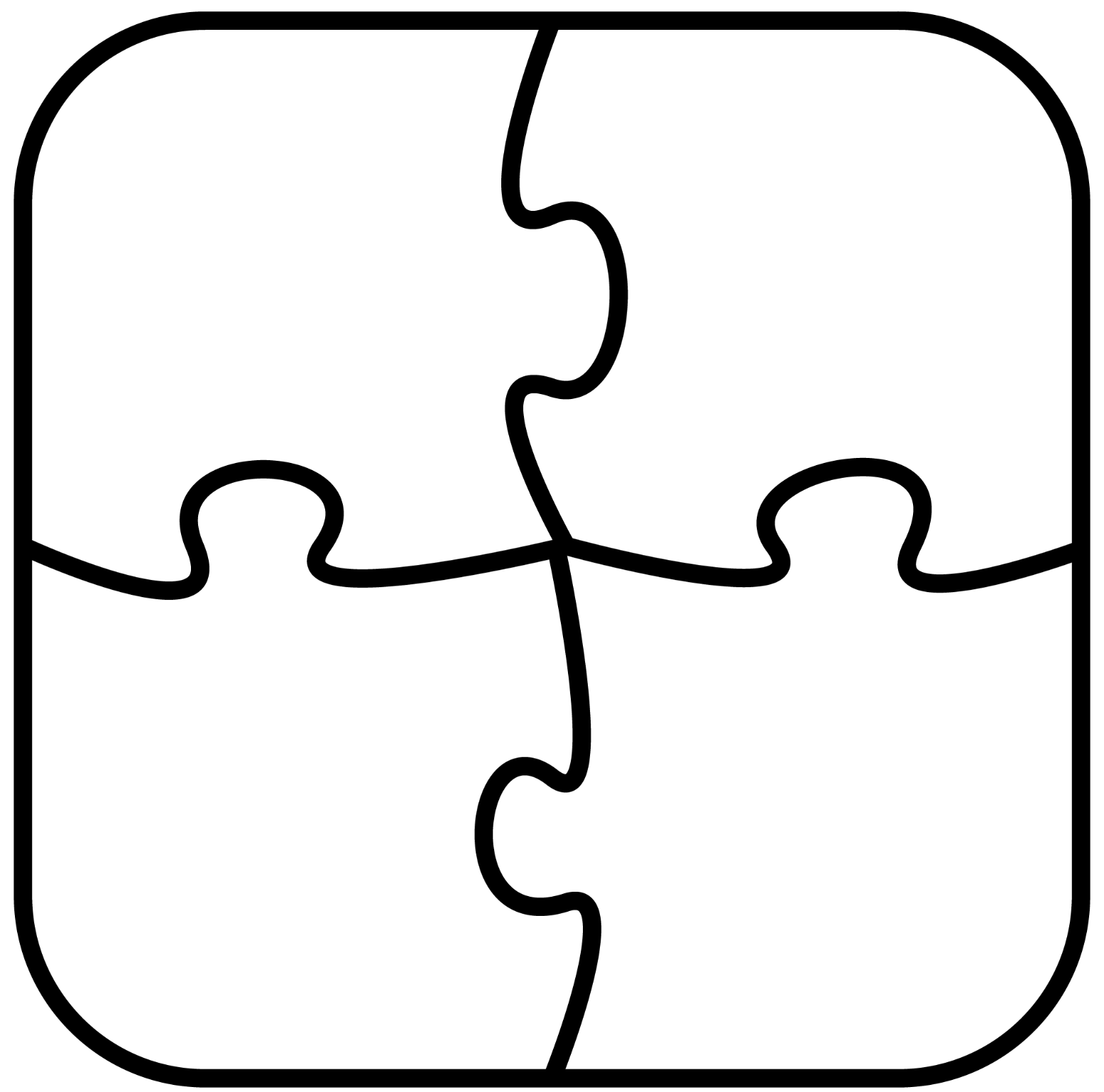 44%
44
____
0,44
100
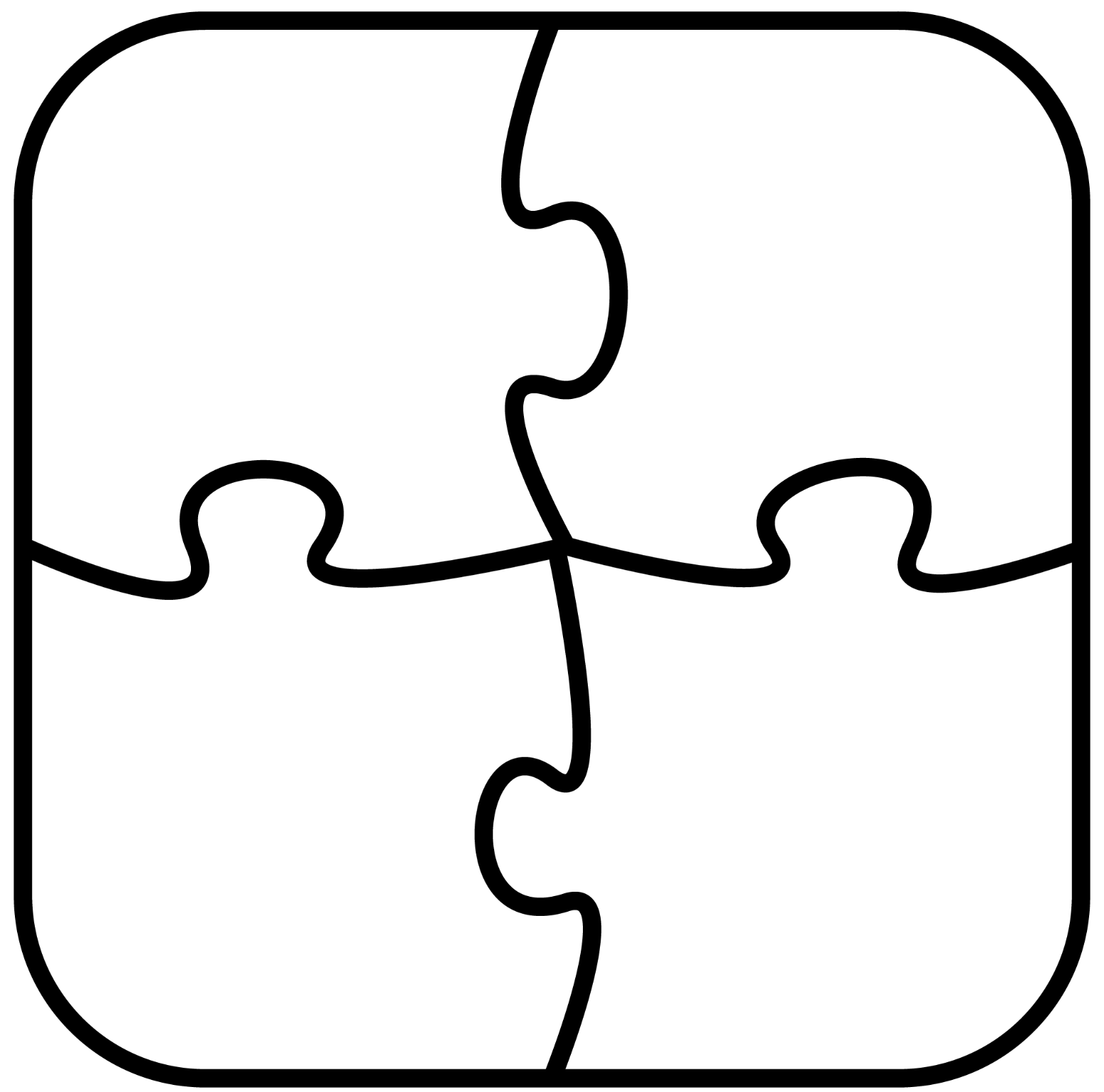 45%
45
____
0,45
100
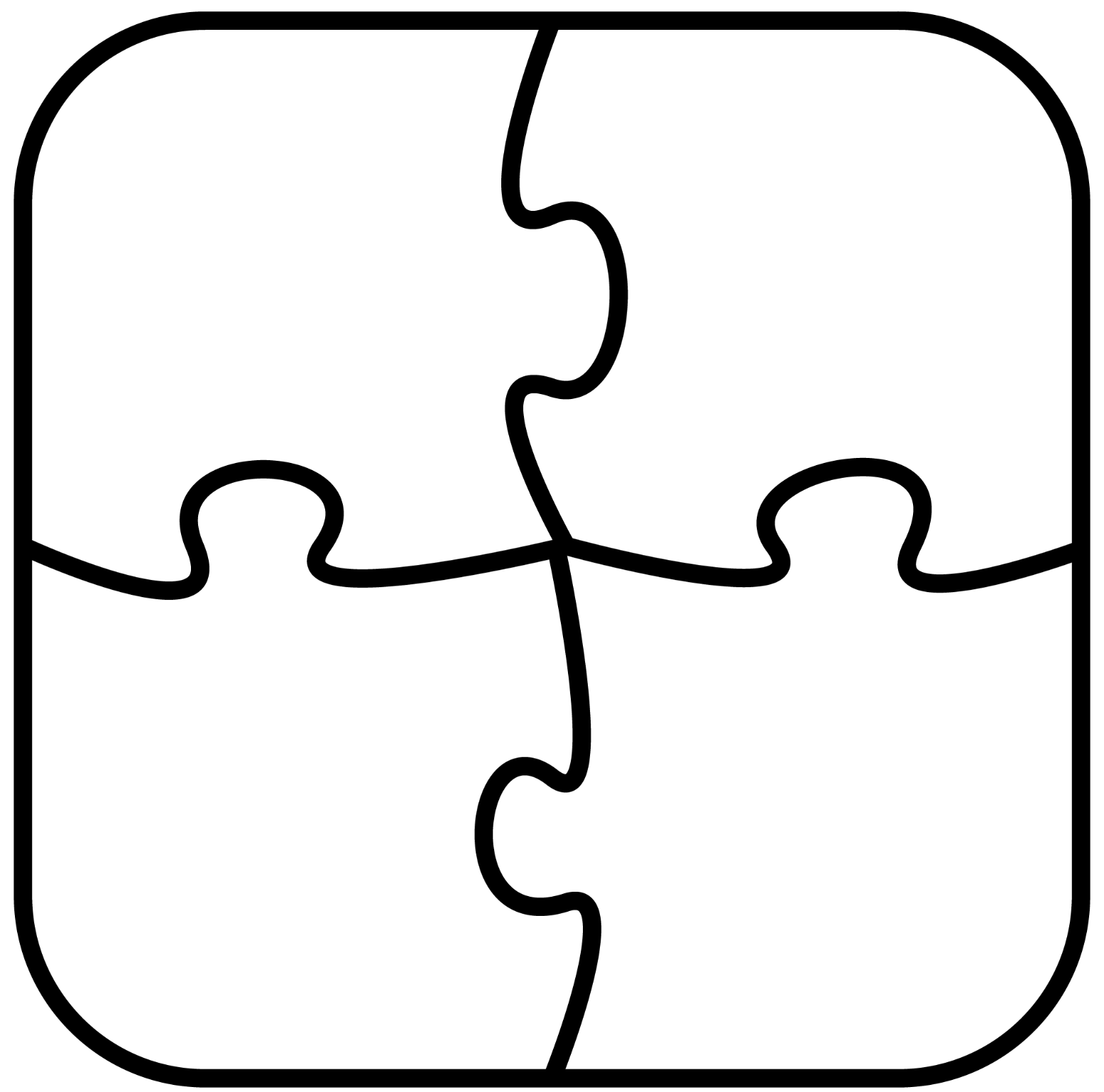 46%
46
____
0,46
100
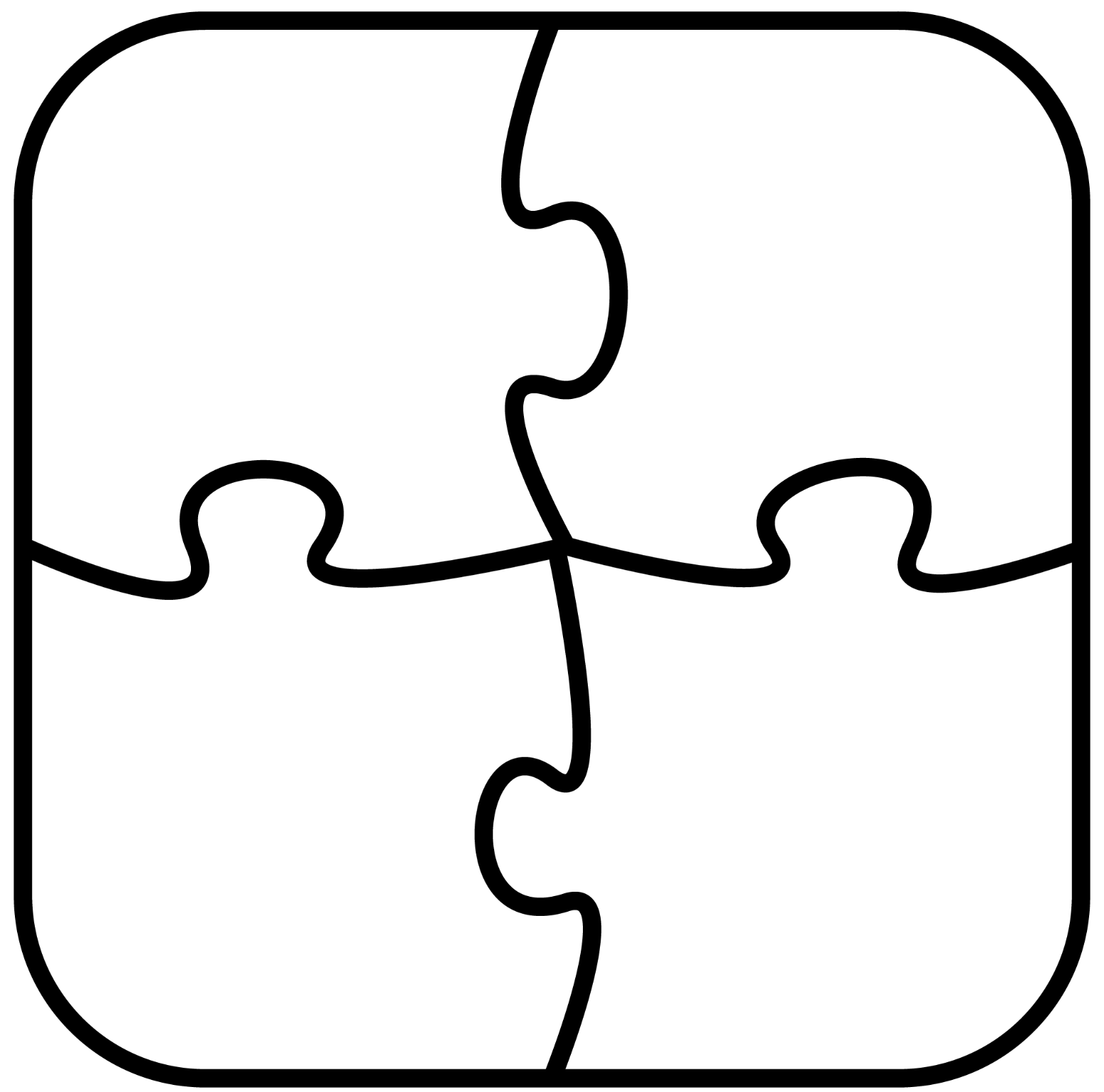 47%
47
____
0,47
100
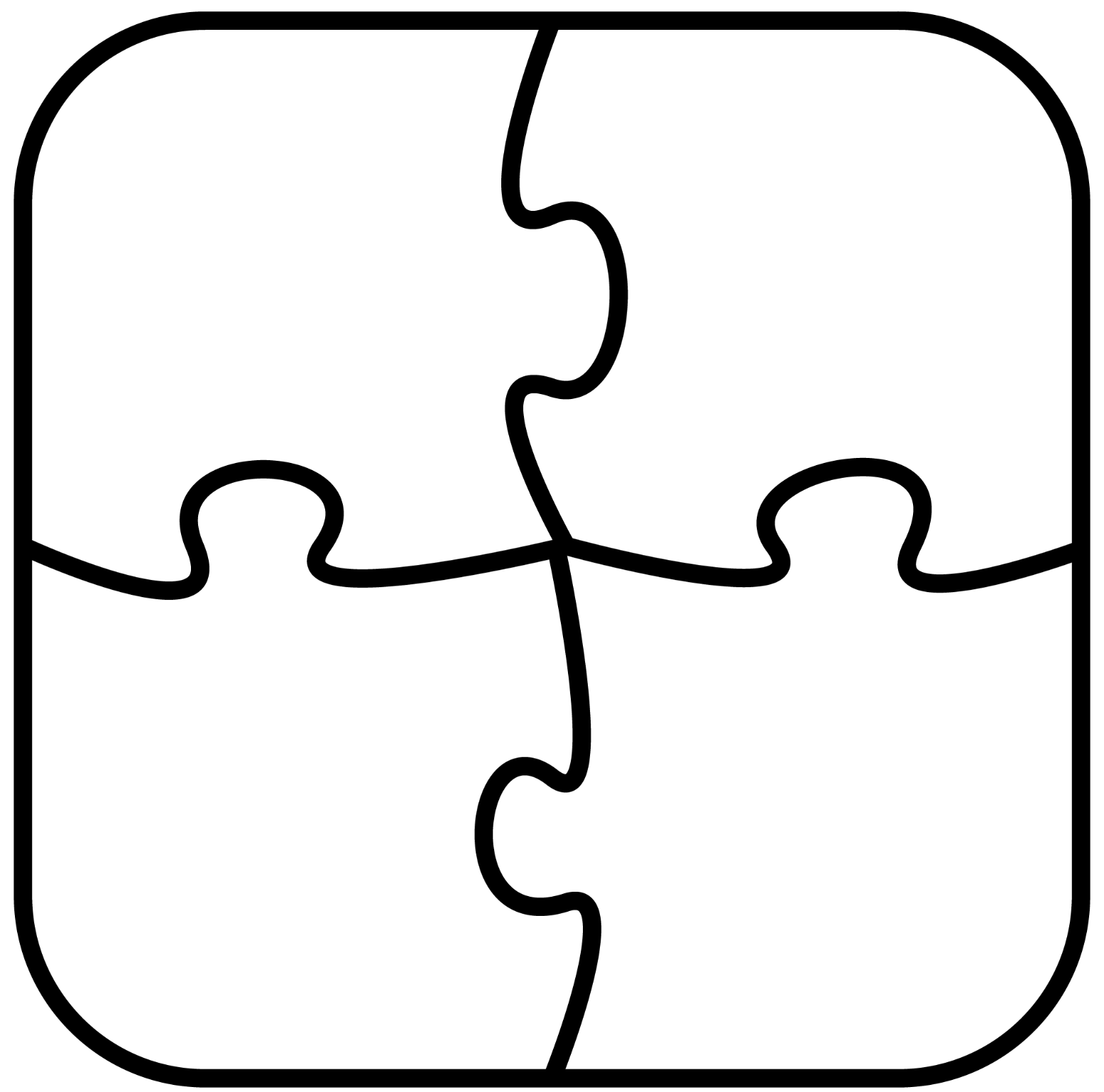 48%
48
____
0,48
100
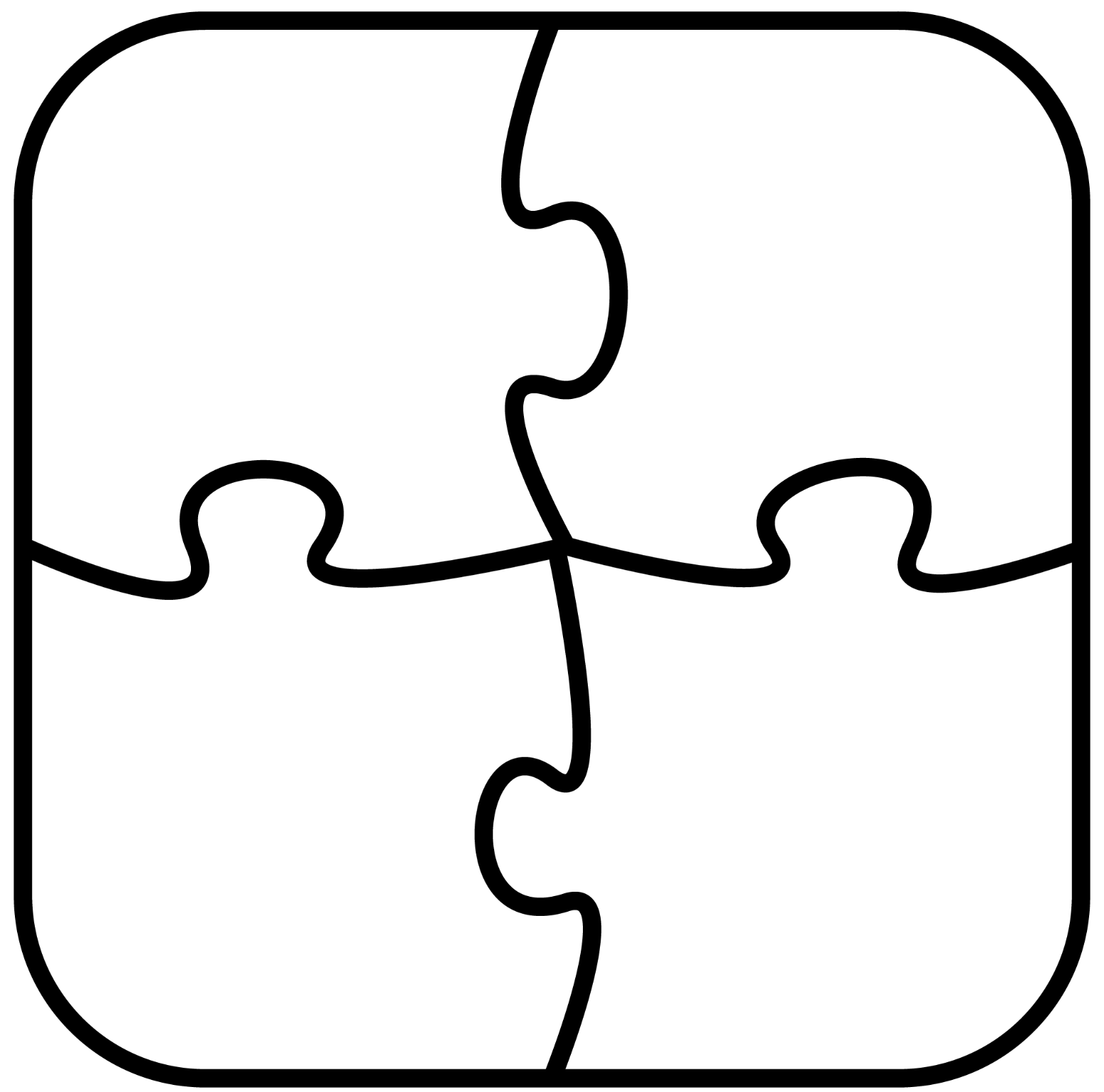 49%
49
____
0,49
100
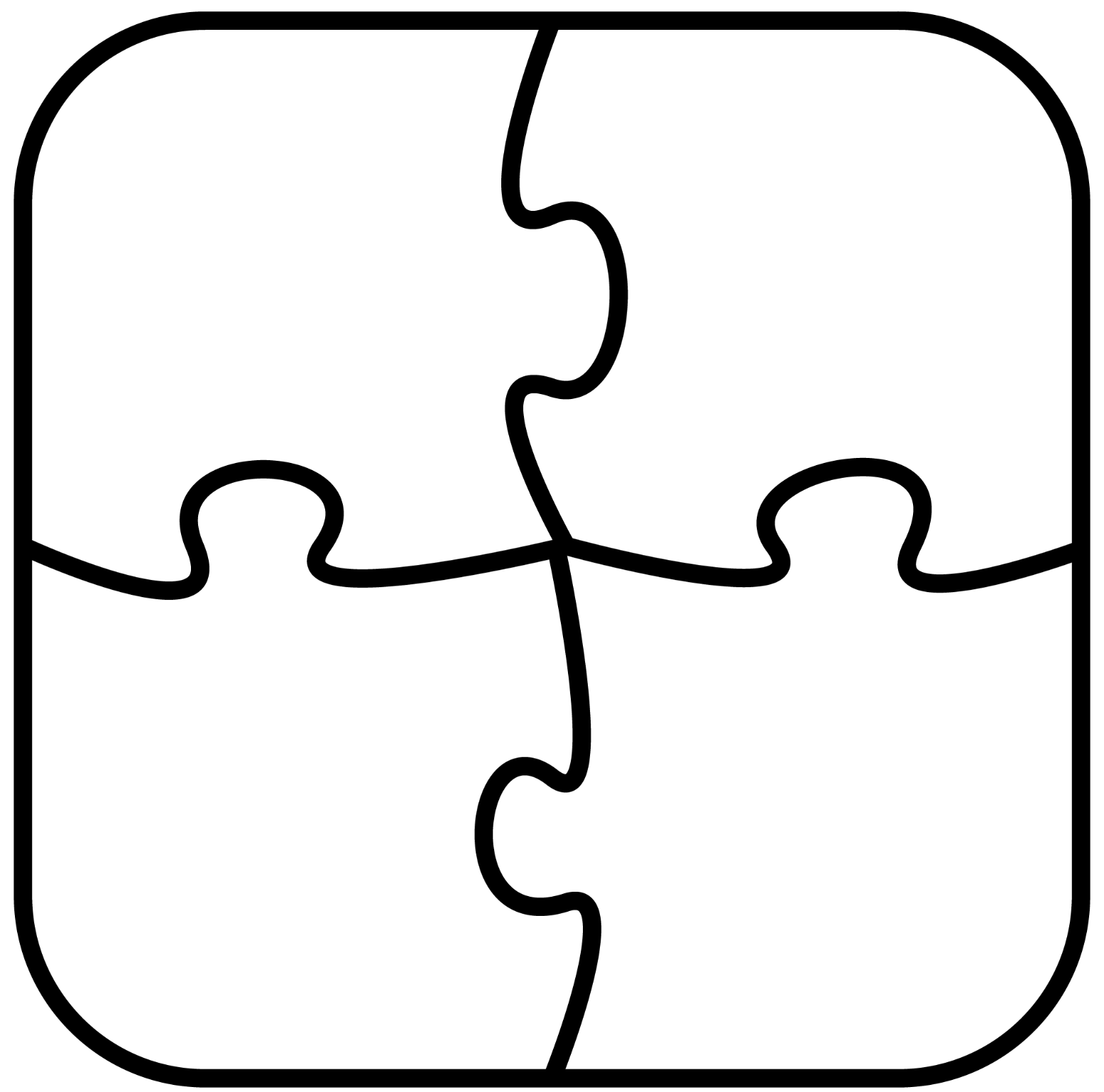 50%
50
____
0,50
100